Course Contents
Preliminary estimates
Detailed estimating
Culverts
Bridges
Buildings
Roads
Analysis of rates
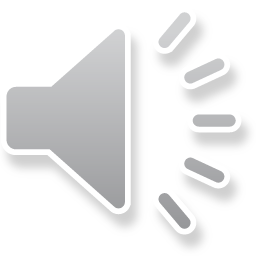 14 May 2014
YTU
Preliminary Estimates
PAE
Currently FAE
CCE
RF
LS
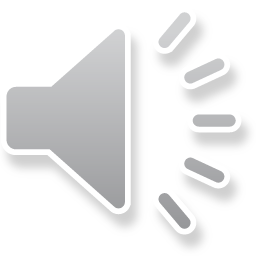 14 May 2014
YTU
Detailed Estimating
Buildings
Up to plinth level
Above plinth level
Culverts
Bridges
Roads
Earthworks
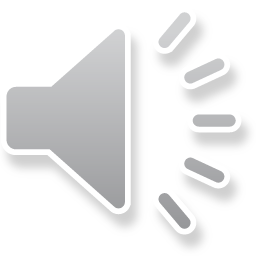 14 May 2014
YTU
Analysis of Rates
Total workdone
Material and labour requirements
Estimated cost
Actual PAE or CCE or RFT
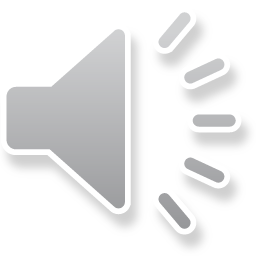 14 May 2014
YTU
Estimating
Drawings
Specifications
Required items
Detailed measurements
Content
Time
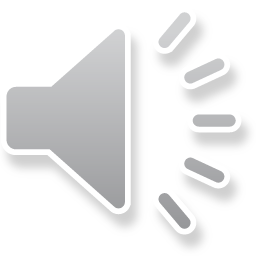 14 May 2014
YTU
Estimating
Complete items
Quantity
Measurements
Content calculation
Rates
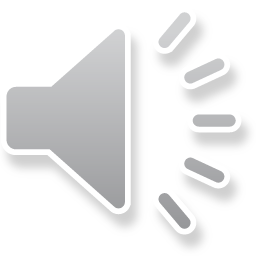 14 May 2014
YTU
Second Term
Buildings
Above plinth level
Culverts
Analysis of rates
14 May 2014
YTU